Deposition: costing, best practice and practical advice
Ray Moore
ray.moore@york.ac.uk
20/09/2019
1
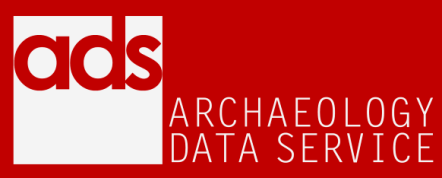 Deposition: 
costing, best practice and practical advice
Introduction
A short introduction to the cost of data preservation. (Discussion and questions)
Guidance and best practice on formats and metadata. (Discussion and questions) 
Depositing: Using ADS-easy: a practical guide. (Discussion and questions) 
The future: the development of OASIS. (Discussion and questions)
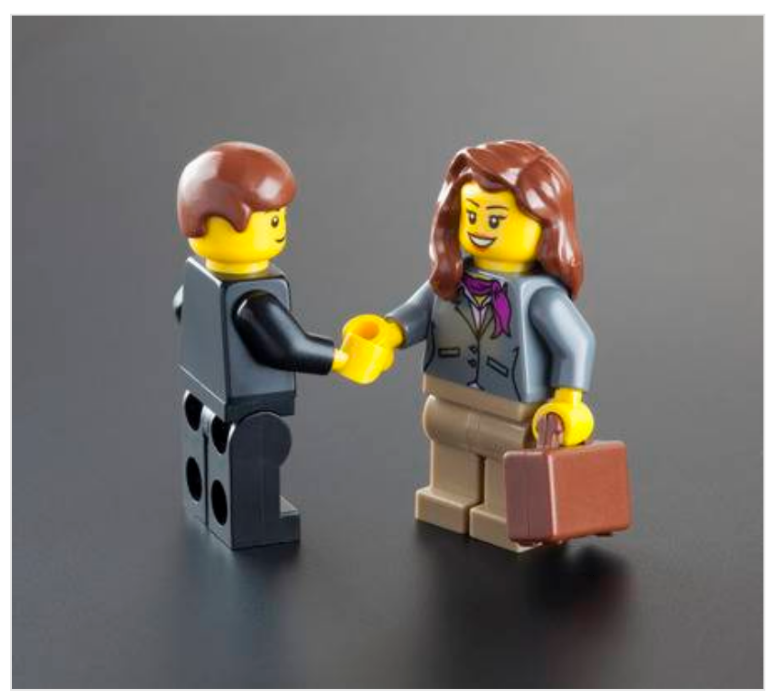 Image © https://www.123rf.com/
https://archaeologydataservice.ac.uk/learning/DevonWorkshop2019.xhtml
2
http://archaeologydataservice.ac.uk
20/09/2019
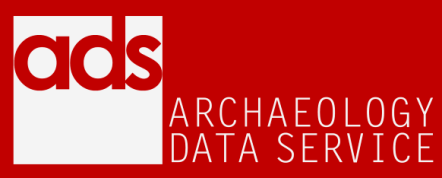 Deposition: 
costing, best practice and practical advice
A short introduction to costing: how to obtain the right costing for your work.
3
http://archaeologydataservice.ac.uk
20/09/2019
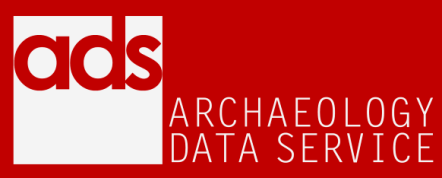 Deposition: 
costing, best practice and practical advice
Why bother depositing data?
1. Ensure preservation 2. Provide access
3. Professional recognition4. Follow professional standards
5. Meet governmental/local authority requirements
6. Meet funding agency requirements
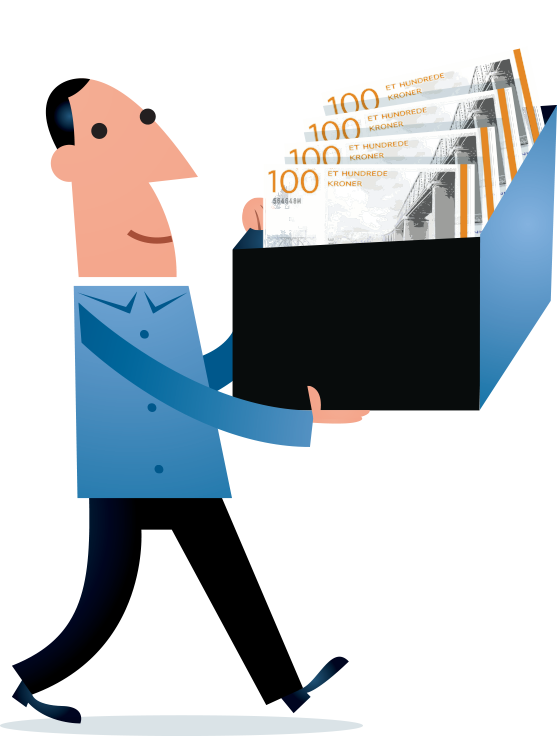 Image © www.digitalbevaring.dk
4
http://archaeologydataservice.ac.uk
20/09/2019
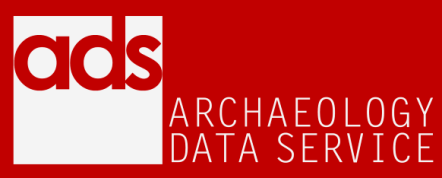 Deposition: 
costing, best practice and practical advice
Depositing with the Archaeology Data Service
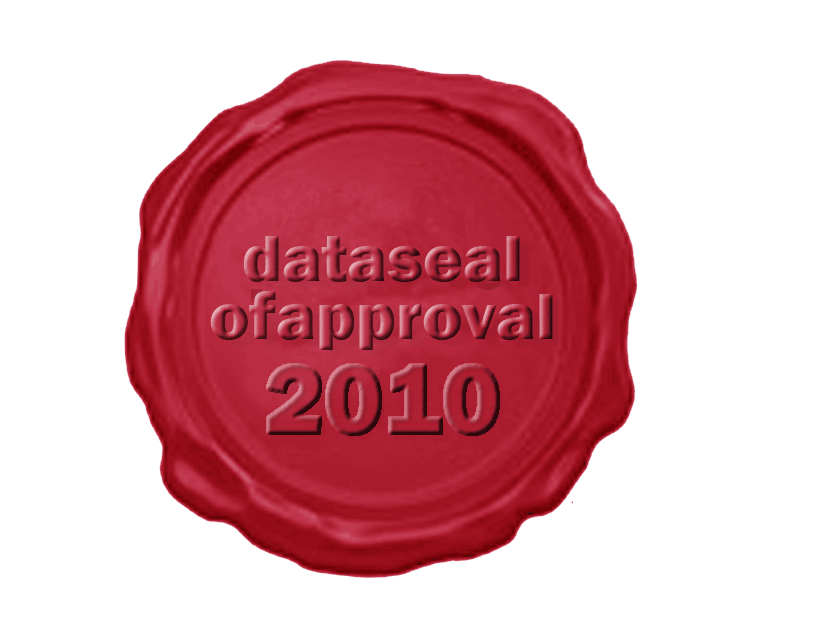 Set up in 1996 
Based within the University of York
Trusted repository with over 20 years dealing with outputs of archaeological projects
Working with the wider digital archiving community, particularly DPC and DCC
Data Seal of Approval 2010, renewed in 2013 when the 2014-15 standard, but also investigating other forms of accreditation
Working closely with the CIFA Archaeological Archives Group, Geophysics Special Interest Group and other agencies and organisations to raise the profile of digital archiving
Creating and setting standards e.g. Guides to Good Practice
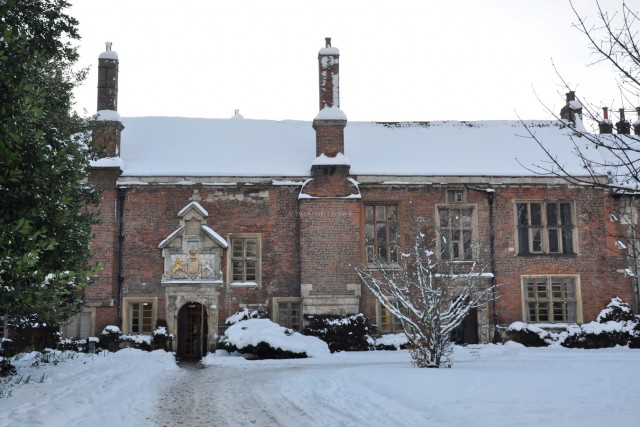 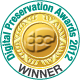 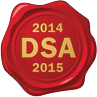 5
http://archaeologydataservice.ac.uk
20/09/2019
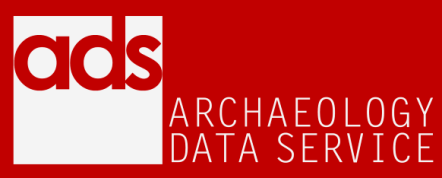 Deposition: 
costing, best practice and practical advice
Depositing with the ADS
Aim: To create the flexibility necessary to legislate for differences in workflows, technological experience and infrastructure, and for all budgets in order to facilitate the deposition of data for individuals and organisations.  Deposition streams:
‘Traditional’ deposition : for all/large datasets
ADS-easy : for small/medium archives
OASIS Images : for small image only archives
OASIS : for fieldwork reports
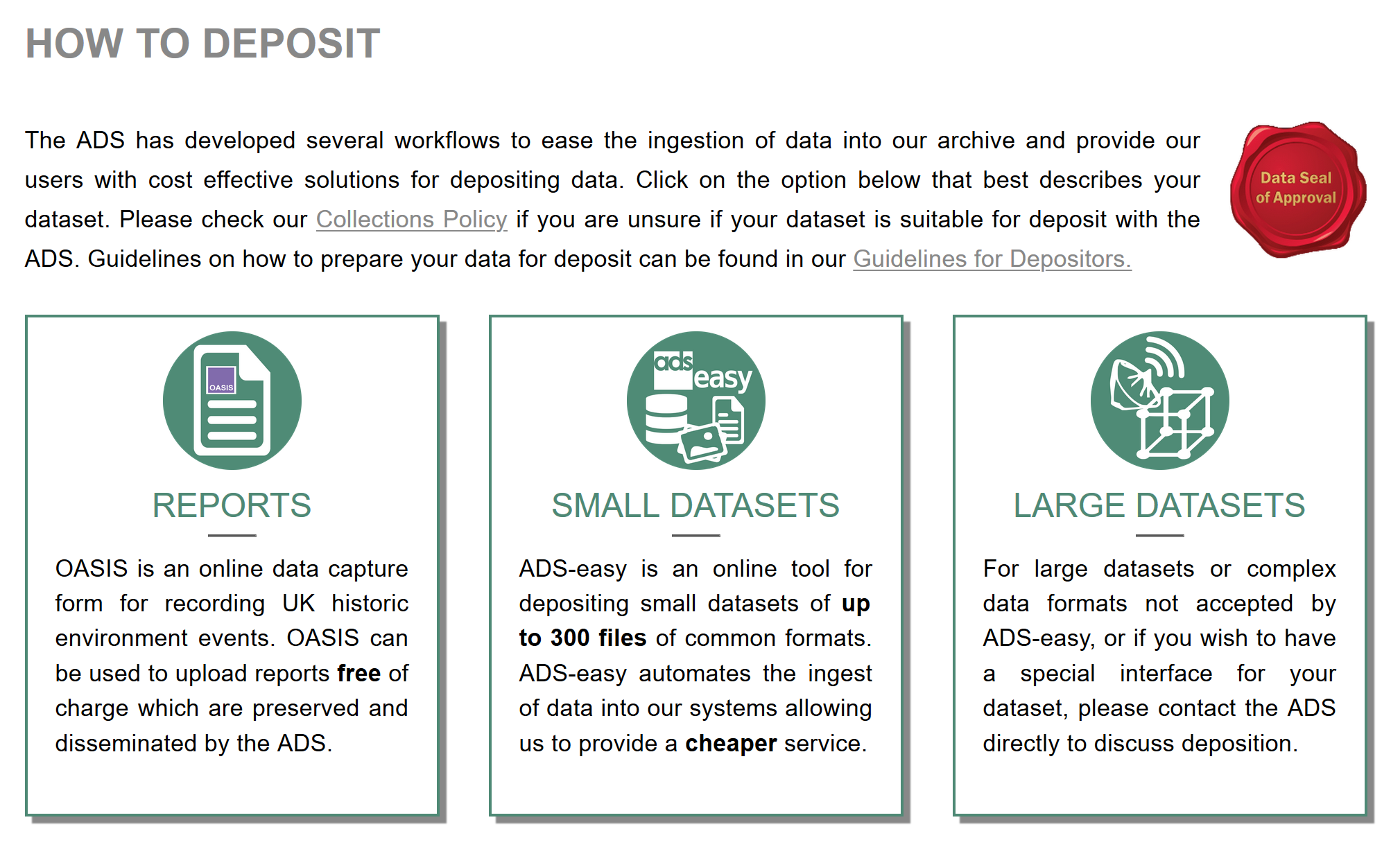 6
http://archaeologydataservice.ac.uk
20/09/2019
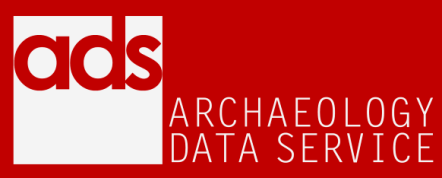 Deposition: 
costing, best practice and practical advice
OASIS
“The overall aim of the OASIS project is to provide an online index to the mass of archaeological grey literature that has been produced as a result of the advent of large-scale developer funded fieldwork and a similar increase in fieldwork undertaken by volunteers”.
Also…
on-line form used to record event level metadata for fieldwork
powering online indexes e.g. ArchSearch, Heritage Gateway, etc.
allowing reports to be shared for validation with HERs & NMRs
allowing reports to be preserved by the ADS
allowing reports to be disseminated for wider consumption through the ADS Library
All this for FREE!
7
http://archaeologydataservice.ac.uk
20/09/2019
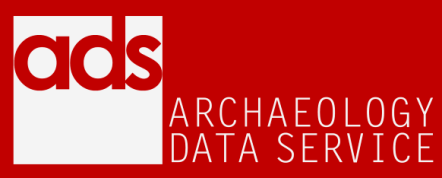 Deposition: 
costing, best practice and practical advice
OASIS Images
An additional part of OASIS  allowing depositors completing an OASIS form to include a set of images from their project
Uses the ADS-easy system
Allows you to upload up to 150 images and metadata using the ADS-easy service. 
Uses the same metadata spreadsheet available through the ADS’ Guidelines for Depositors

A fixed-price service which costs £150+VAT per image collection
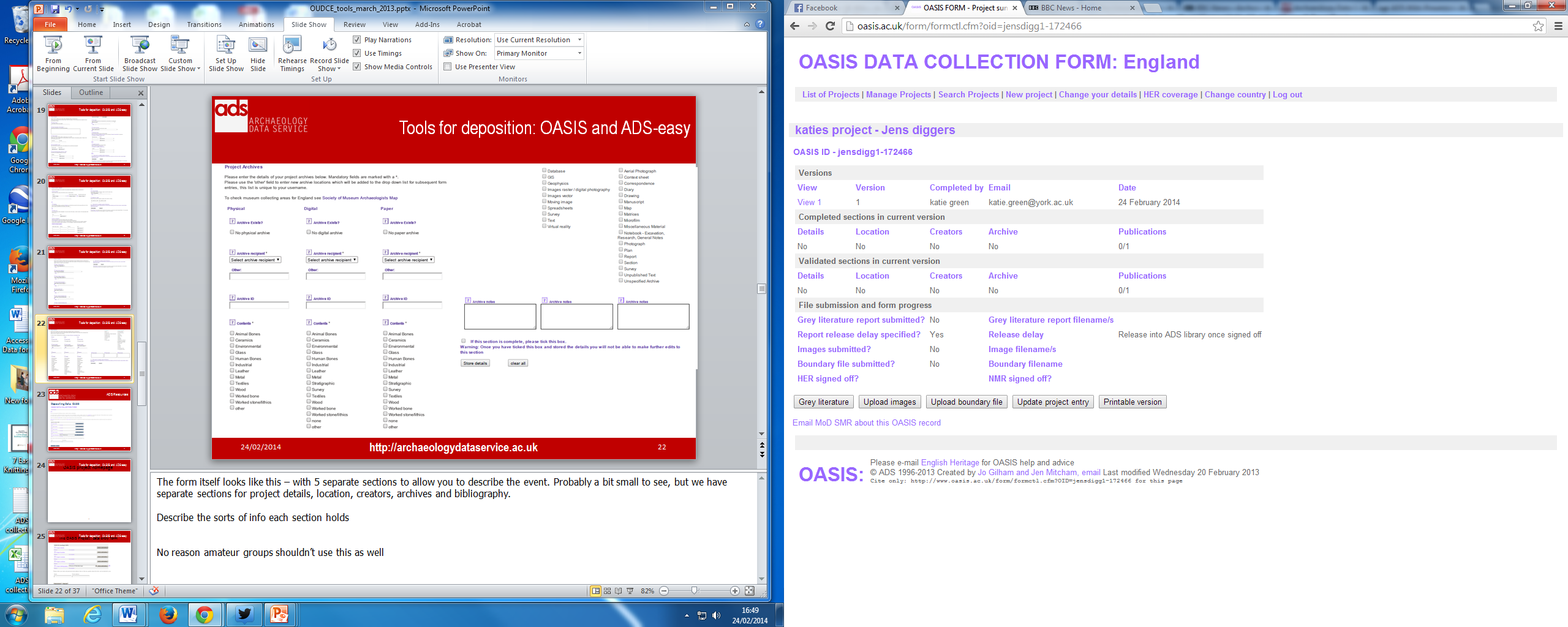 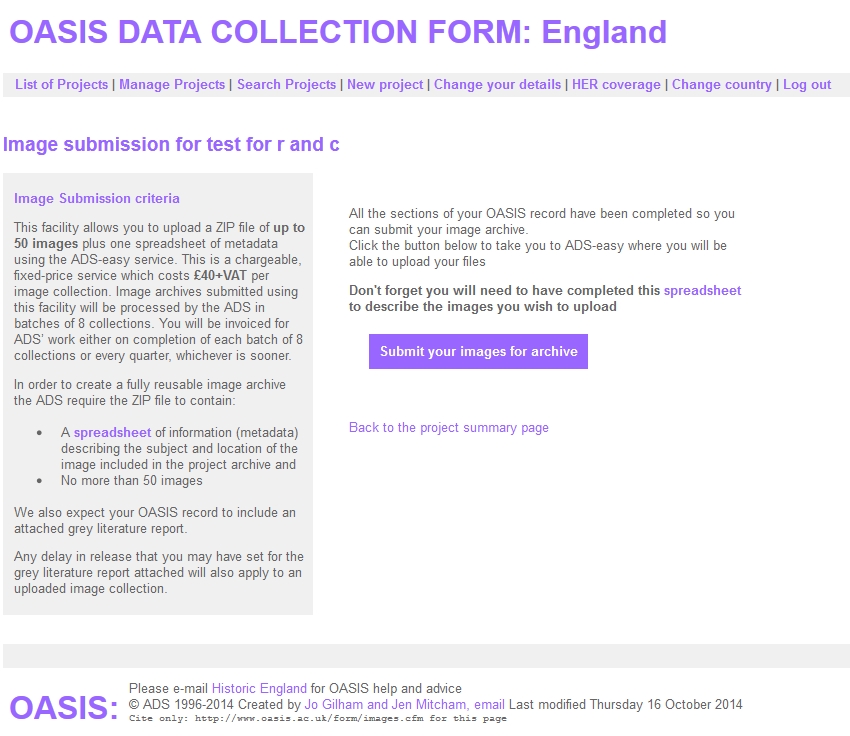 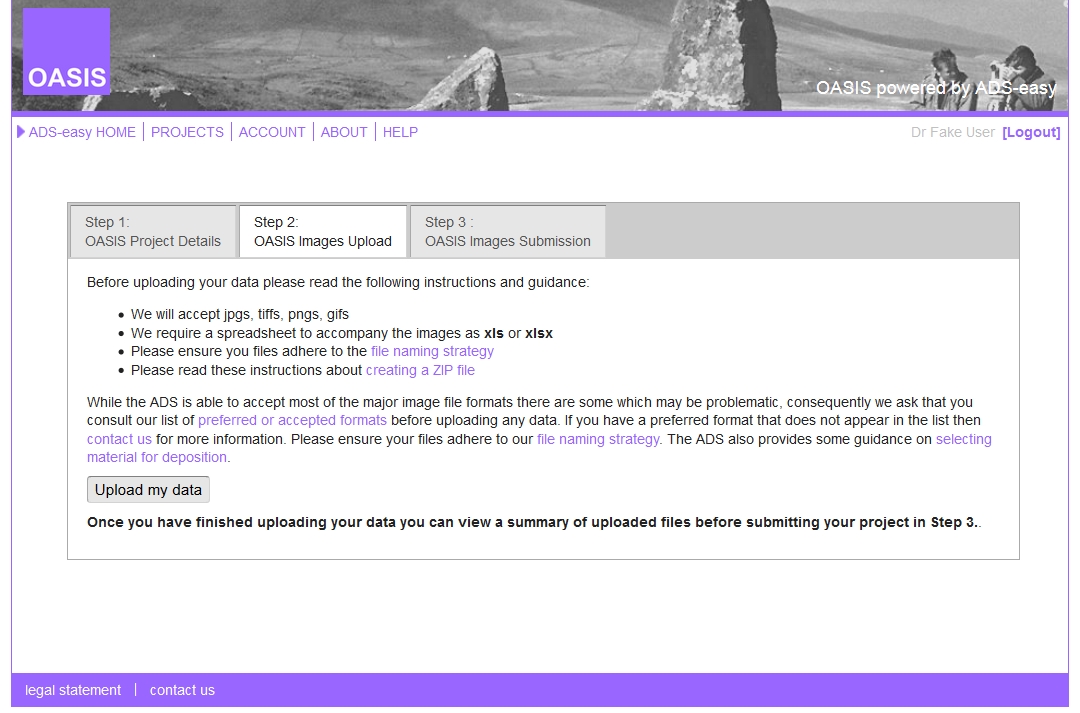 8
http://archaeologydataservice.ac.uk
20/09/2019
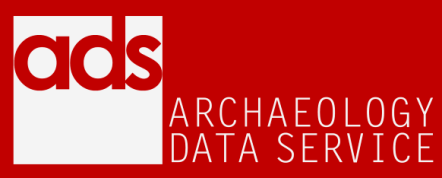 Deposition: 
costing, best practice and practical advice
Used for small/medium archives:
depositions that include certain data types (but not all the data types that the ADS accepts)
databases
documents and reports
Geophysics
GIS
maps and plans
photographs and images 
spreadsheets
files found in the list of accepted formats
files with a maximum size of 100MB
deposits with a maximum of 1000 files
a geophysical survey of less than 50Ha

Take a look: https://archaeologydataservice.ac.uk/easy/
ADS-easy
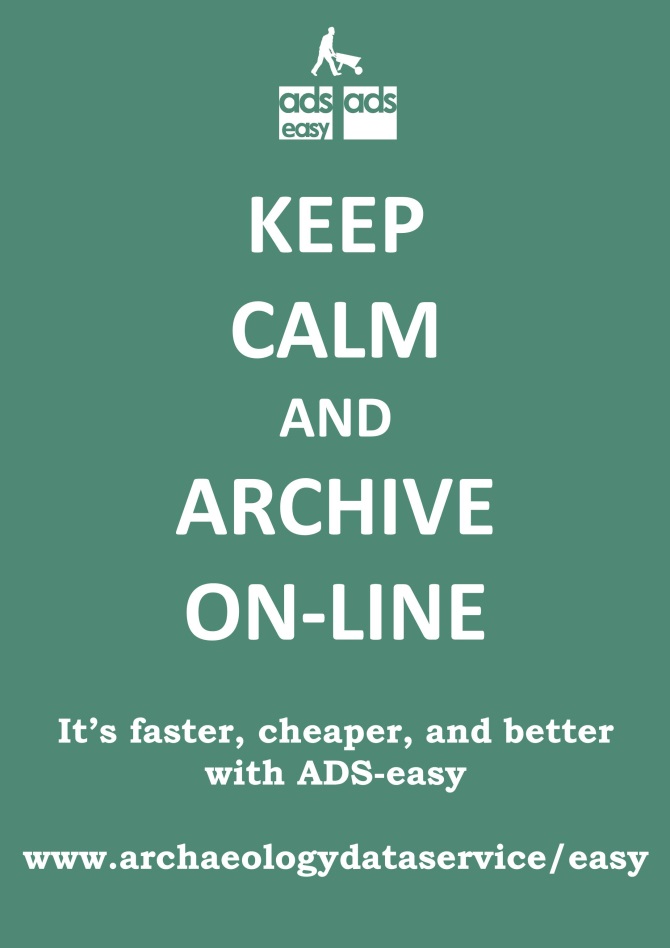 9
http://archaeologydataservice.ac.uk
20/09/2019
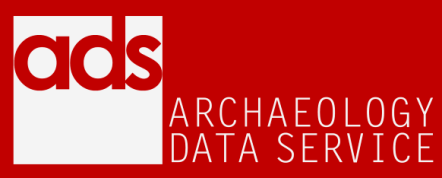 Deposition: 
costing, best practice and practical advice
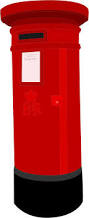 ‘Traditional’ deposition
Used for archives of all sizes

typically involves the electronic exchange of data outside of ADS-easy, or the physical movement of data
‘low tech’ approaches are sometimes the most successful
allows the submission of all data types
including movies, audio, LiDAR, 3D models, etc. 
files found in the list of accepted formats
no maximum file size
no maximum deposit size
works well within some workflows, although more expensive
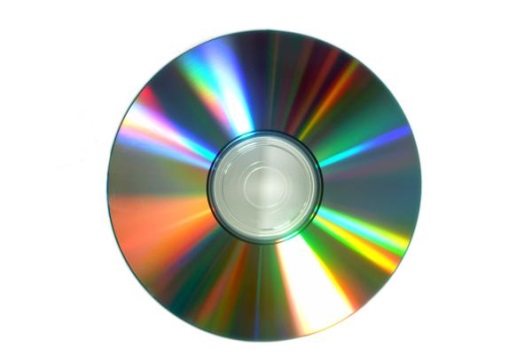 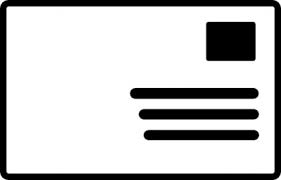 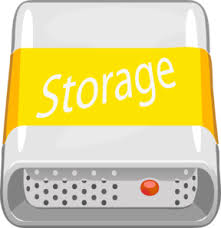 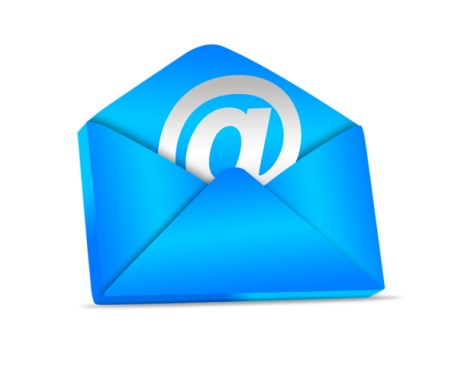 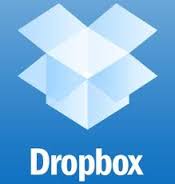 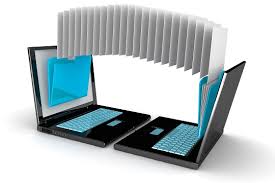 10
http://archaeologydataservice.ac.uk
20/09/2019
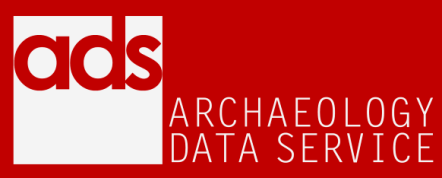 Deposition: 
costing, best practice and practical advice
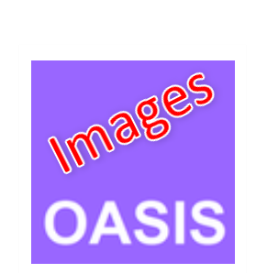 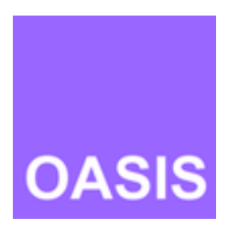 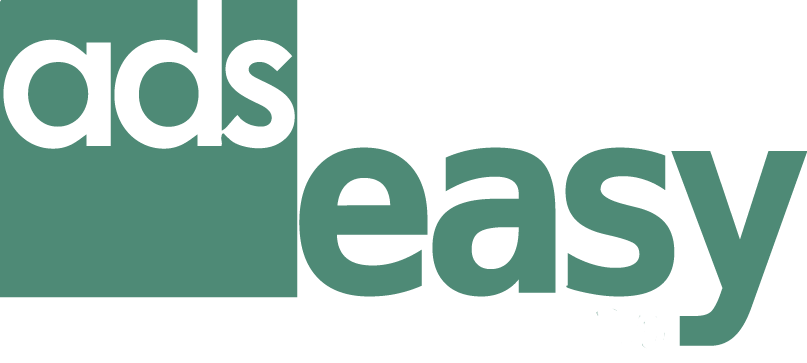 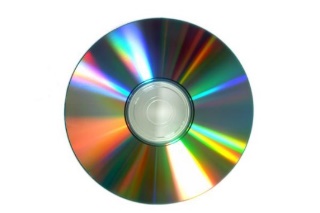 Find the right deposition route for your workflow and the data that you have created
Still unsure… just contact us
11
http://archaeologydataservice.ac.uk
20/09/2019
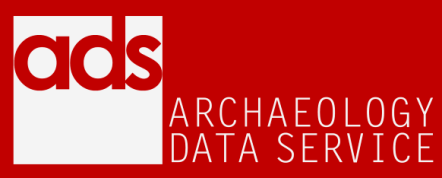 Deposition: 
costing, best practice and practical advice
Costing and charging – know the options
OASIS – is a free service
OASIS Images – costs £150 (exc VAT)
ADS-easy – costs vary according to content
think about selection and retention
the costing calculator allows you to plan ahead for preservation and create estimates accordingly
how to use the calculator
download the estimate
these costings are not saved
‘Bespoke’ costing – for complex and submissions through ‘traditional’ means
think about selection and retention
contact us
these details are documented and formerly acknowledged
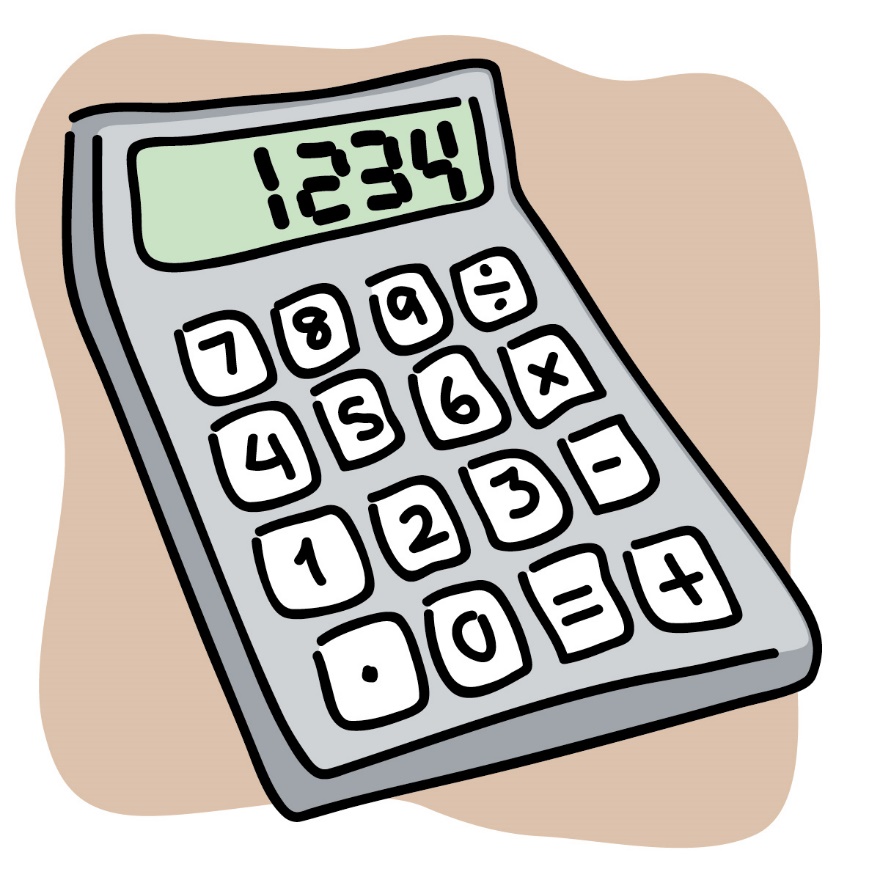 12
http://archaeologydataservice.ac.uk
20/09/2019
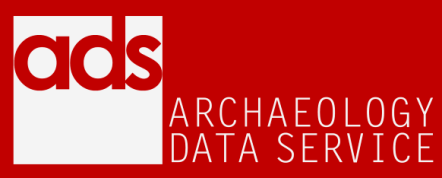 Deposition: 
costing, best practice and practical advice
Balancing the cost – how we charge
the basis of an ADS costing is the individual file (except for geophysics)
this allows granularity for each costing
the charge for individual files is based on the nature and complexity of the file
think about format and save some money
e.g. a specialist report deposited – docx (£2) vs doc (£4) vs pdf (£6)
e.g. a georectified image – jpg/jpw (£4) vs tif/tifw (£2)

geophysics – charges on an area basis
experiments with banding but desire for granularity
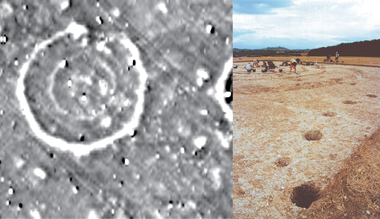 Image: Historic England 2012 The Geophysical Survey Database
13
http://archaeologydataservice.ac.uk
20/09/2019
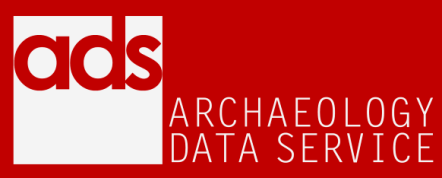 Deposition: 
costing, best practice and practical advice
Balancing the cost – how we charge
images – reduction in overall charging with increasing numbers
OASIS Images

‘start up fee’
for deposits via ADS-easy (£200)
for traditional deposits (£500)
less automation, more manual checking required

storage and refreshment

additional charges for complex interface design
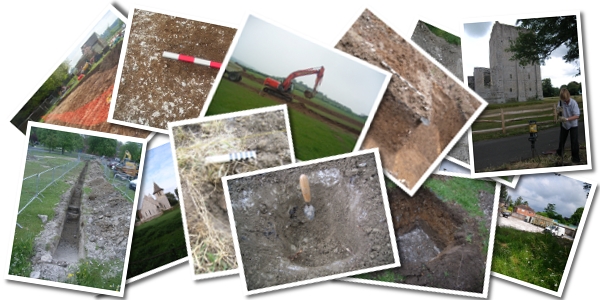 Image © Wessex Archaeology
14
http://archaeologydataservice.ac.uk
20/09/2019
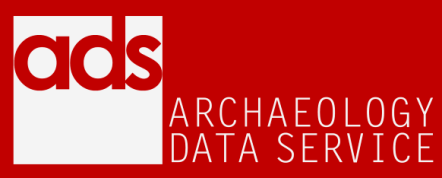 Deposition: 
costing, best practice and practical advice
Planning for preservation and passing on costs
know the data you are creating /depositing 
plan for preservation from the outset and don’t simply ‘react’ afterwards
think about creating a data management planning
use the resources available to cost for preservation as early as possible in a project
clear expression of charges
ADS Costing Calculator
contact the ADS to get a ‘bespoke’ costing

these tools allow you to factor in charges for deposition of data when tendering for work
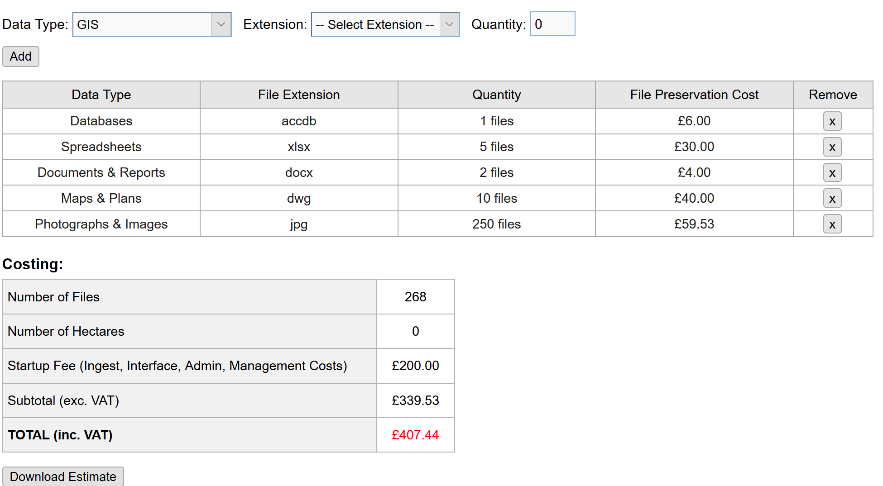 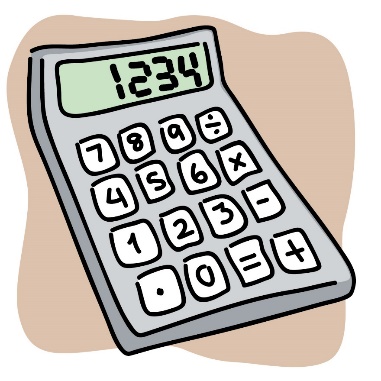 15
http://archaeologydataservice.ac.uk
20/09/2019
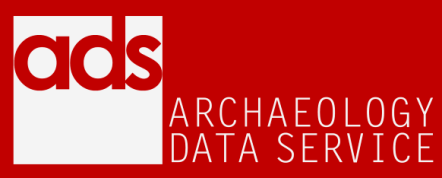 Deposition: 
costing, best practice and practical advice
Why does preservation seem so expensive?
data preservation is much more than data storage

requires specialist staff with the specific skills 
requires a complex technical infrastructure and access to resources
requires qualitative assessment and validation
requires a complex workflow of accession, preservation and dissemination
requires checking and re-checking
requires documentation
requires communication
requires active management of data to maintain data integrity (data is friable) – ‘normalisation’ of data
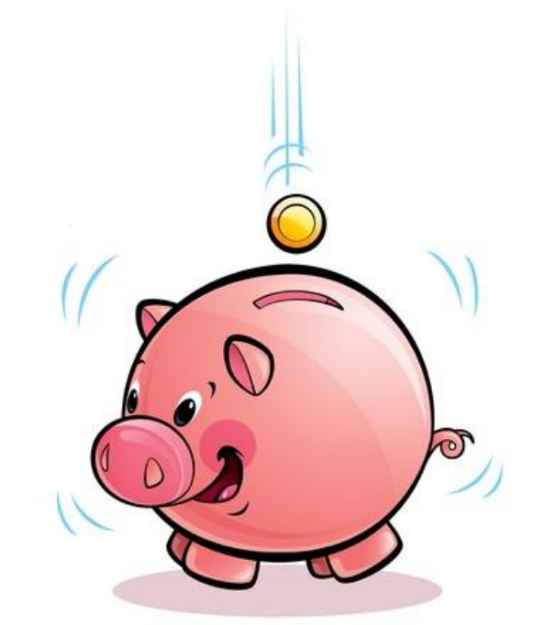 16
http://archaeologydataservice.ac.uk
20/09/2019
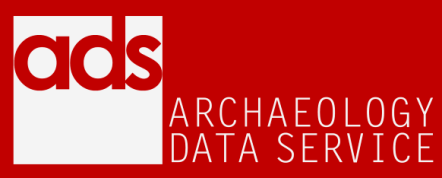 Deposition: 
costing, best practice and practical advice
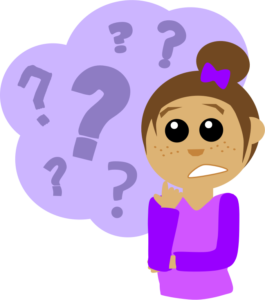 Questions, comments and discussion about charging and costing?

What do you think about the cost of archiving?
Images: OpenClipArt.org
17
http://archaeologydataservice.ac.uk
20/09/2019
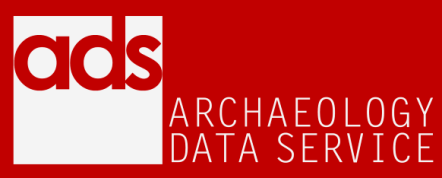 Deposition: 
costing, best practice and practical advice
Guidance and best practice on formats and metadata.
18
http://archaeologydataservice.ac.uk
20/09/2019
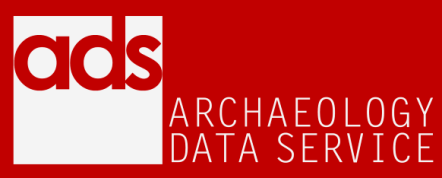 Deposition: 
costing, best practice and practical advice
Guidance and best practice (General)
Digital Preservation Coalition
Knowledge Base
technology watch report
digital preservation handbook
preservation tools
events (webinars and workshops)

‘Bit List’ of digitally endangered species
crowd-sourcing exercise to discover which digital materials our community thinks are most at risk, as well as those which are relatively safe thanks to digital preservation

Useful resource: https://www.dpconline.org/
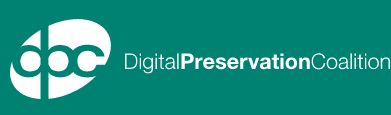 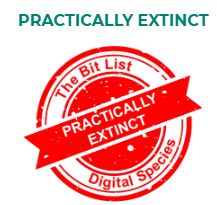 19
http://archaeologydataservice.ac.uk
20/09/2019
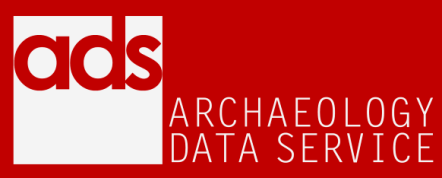 Deposition: 
costing, best practice and practical advice
Guidance and best practice on formats and metadata
ADS/Digital Antiquity Guides to Good Practice

Digital Data (general)
Data-type specific
GIS
CAD
3D Models
Geophysics
Aerial Survey
Laser Scanning
Remote Sensing
Photogrammetry
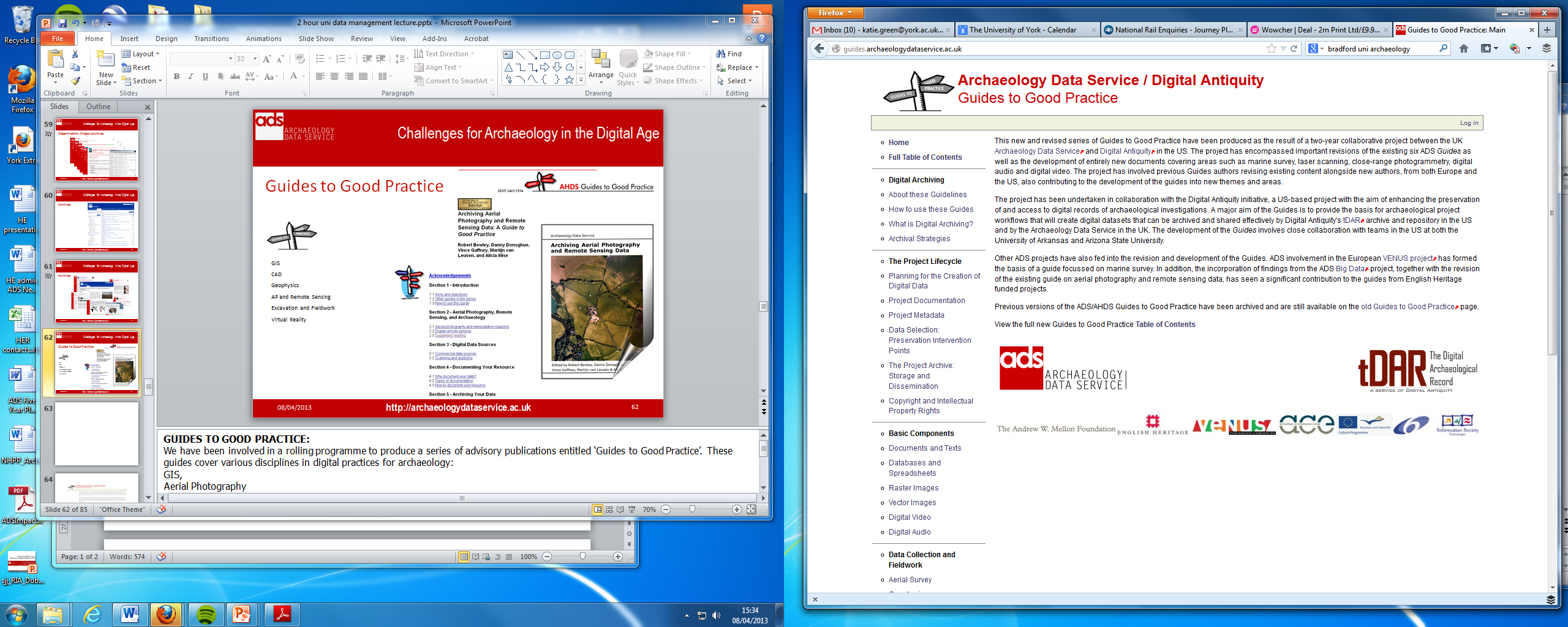 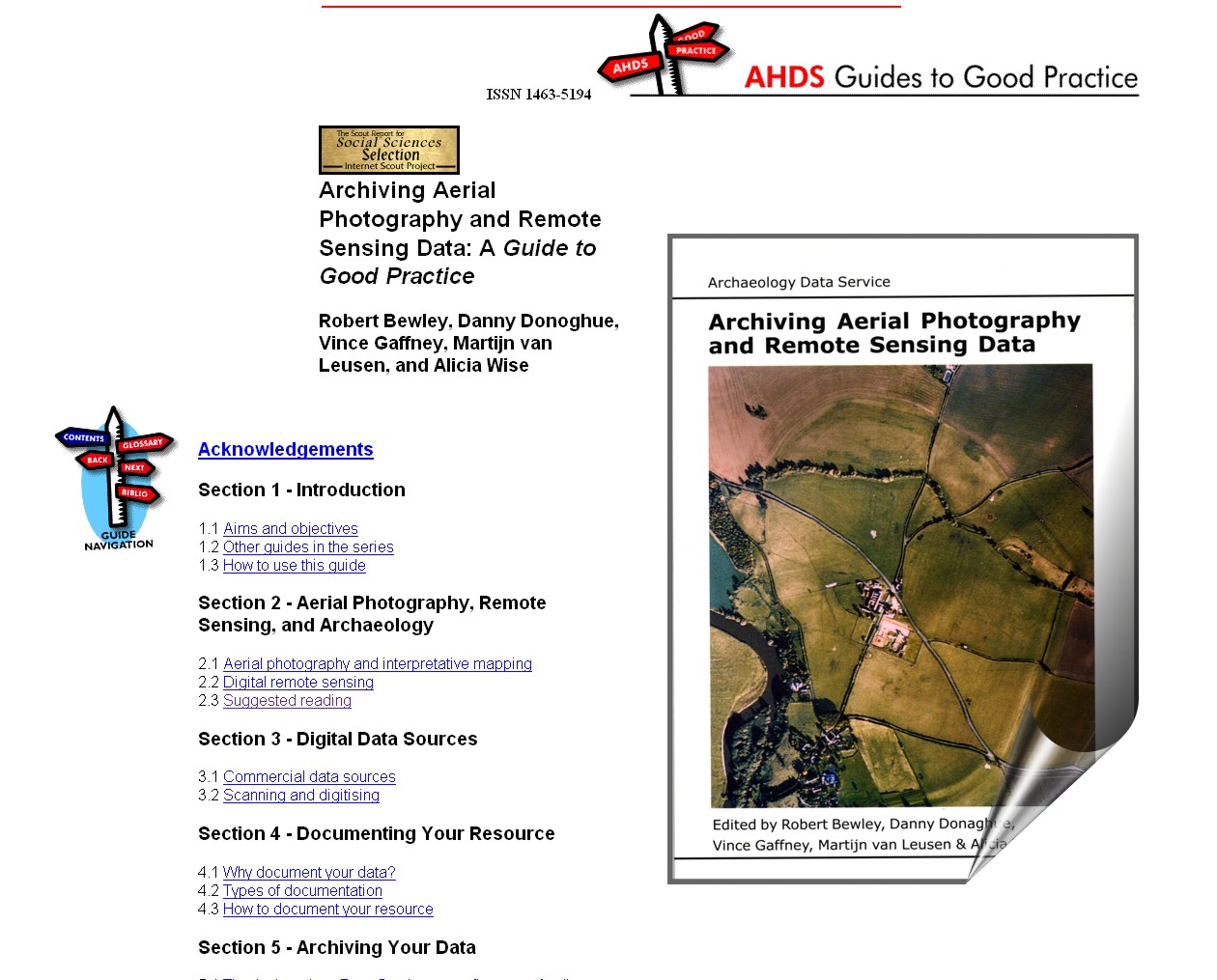 http://guides.archaeologydataservice.ac.uk/
20
http://archaeologydataservice.ac.uk
20/09/2019
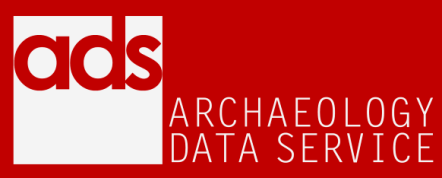 Deposition: 
costing, best practice and practical advice
Guidelines for Depositors
Focus on deposition with the ADS, but lots of, but lots of good general advice on data management 
Preparing Collections for Deposit
DMP
File management (formats, naming, versioning, etc)
Appropriate documentation
Metadata
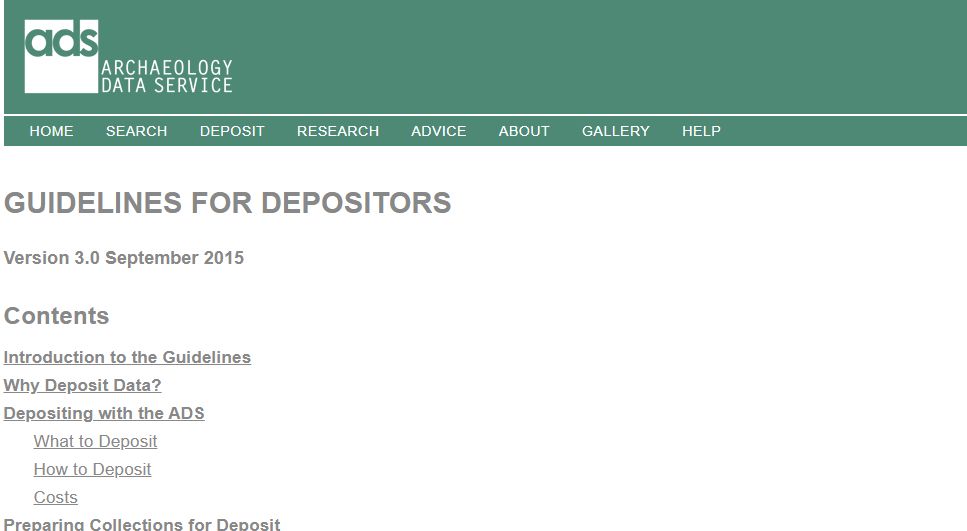 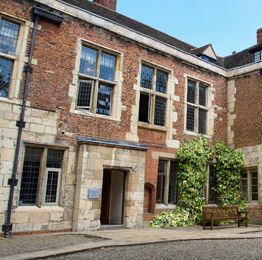 https://archaeologydataservice.ac.uk/advice/guidelinesForDepositors.xhtml
21
http://archaeologydataservice.ac.uk
20/09/2019
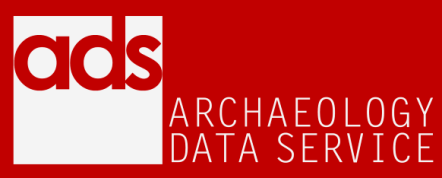 Deposition: 
costing, best practice and practical advice
Image: © Digital Preservation Business Case Toolkit
Data Management Planning
A data management plan (or DMP) is a formal document that outlines how data will be handled during a research project, and also once that project has been completed. The aim of the DMP is to consider the many aspects of data management throughout the data lifecycle; this ensures that all data produced is well-managed in the present, and prepared for preservation in the future.

Thinking about data management allows us to understand how data is created, generated, stored, preserved and used
This isn’t something simply for those undertaking academic research, but for all of us who are actively creating digital data

Useful resource: Digital Curation Centre has a wide variety of resources online to help – e.g. https://dmponline.dcc.ac.uk/)
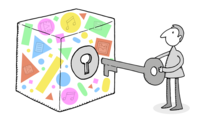 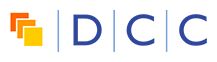 http://www.dcc.ac.uk/
22
http://archaeologydataservice.ac.uk
20/09/2019
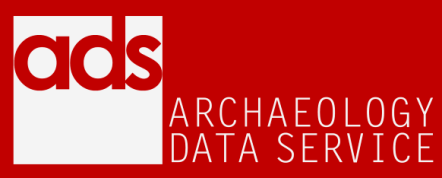 Deposition: 
costing, best practice and practical advice
Data Management Planning
ensure data is accurate, complete, authentic and reliable
flag up where assistance may be necessary
improve efficiency and unnecessary duplication of effort
communicate process to others (enable continuity if staff changes)
save time and resources 
improve data security and minimise risk of data loss
think about what data will be created and how
professional reasons
moral obligation
provides a practical starting point to help structure thoughts
ensure data preservation (in short and long term) and allows you to plan for preservation AND reuse
23
http://archaeologydataservice.ac.uk
20/09/2019
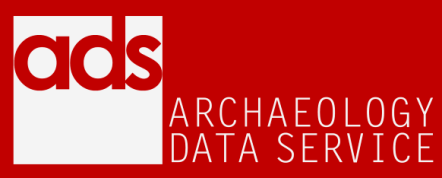 Deposition: 
costing, best practice and practical advice
Data Management Planning
Data management is as a first-class endeavour, to which appropriate time and effort should be allocated and suitable funds earmarked
*YAWN* Data management is just SO BORING!
… but I could be sorting out those environmental samples
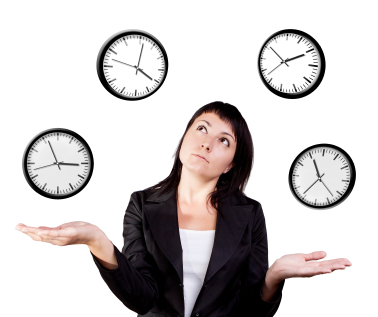 I just don’t have time to think about that DMP.
Adapted from © Sherry Torkos
24
http://archaeologydataservice.ac.uk
20/09/2019
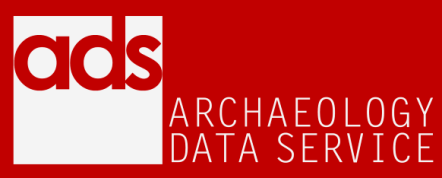 Deposition: 
costing, best practice and practical advice
Selection and retention
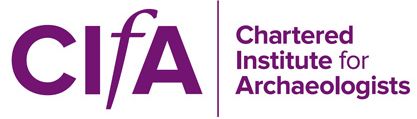 Toolkit for Selecting Archaeological Archives

The purpose of this Toolkit is to provide a set of useful and flexible resources to assist archaeological practitioners during the creation of project-specific Selection Strategies for the Working Project Archive … it is necessary for a selection strategy to be developed for all archaeological projects. The toolkit can be used to aid and inform that process.

Not simply about physical archives, but include details on digital outcomes as well

Useful resource: http://cifa.heritech.net/selection-toolkit
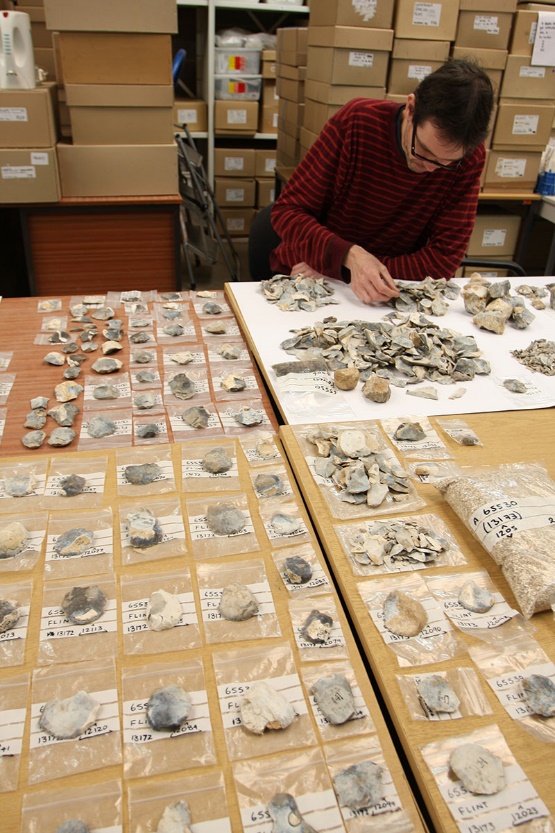 Flint analysis (© Wessex Archaeology)
25
http://archaeologydataservice.ac.uk
20/09/2019
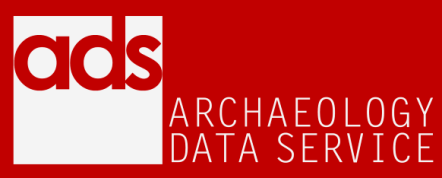 Deposition: 
costing, best practice and practical advice
Selection and retention
Useful resources:
DPC’s Digital Preservation Handbook useful section on appraisal
ADS’ Guidance on the selection of material for deposit and archive
getting advice from those setting the requirement to deposit data

Getting data appraisal and selection right is important?
save time and resources 
improve efficiency and unnecessary duplication of effort
cost
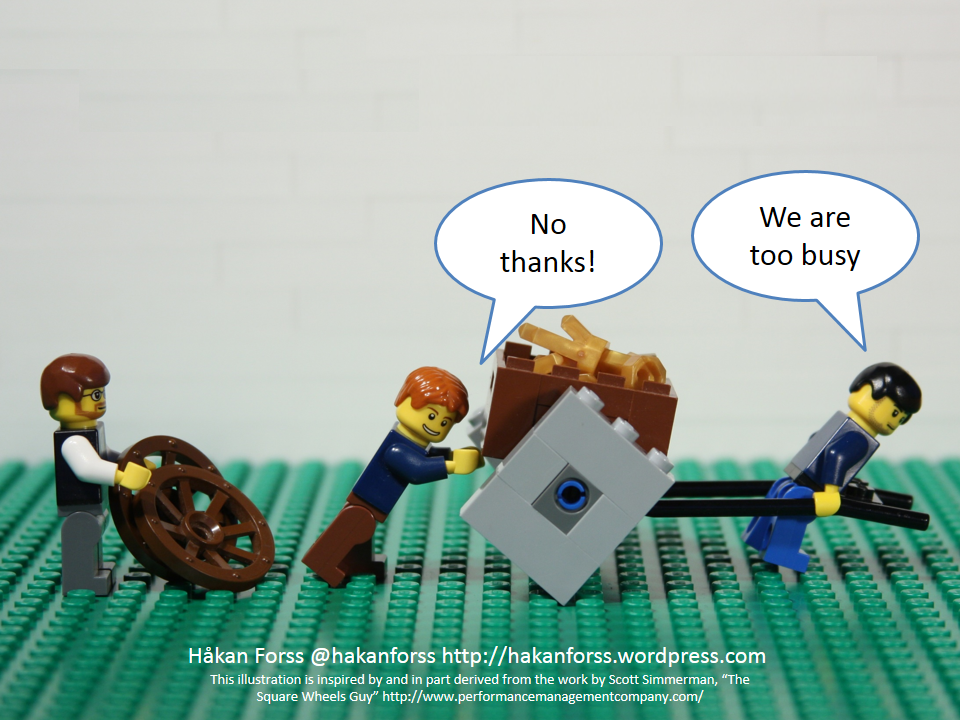 Hey, if we thought about selection and retention we could make things easier.
Adapted from © Hakan Forss
26
http://archaeologydataservice.ac.uk
20/09/2019
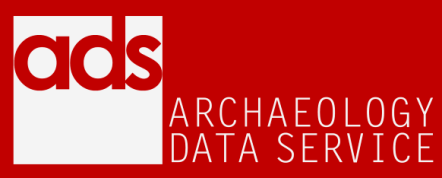 Deposition: 
costing, best practice and practical advice
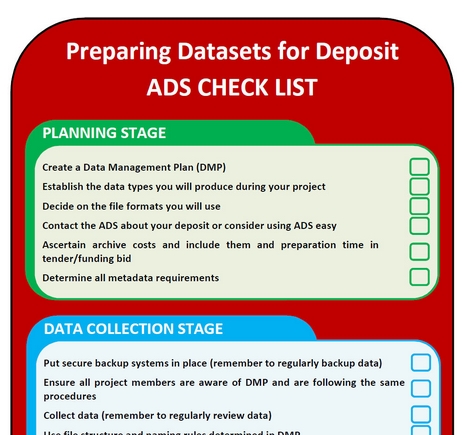 All the information you could ever need
What ever the tool for deposition the Guidelines for Depositors provides all the information you need:
Depositing with the ADS
Preparing for deposit
Collection level metadata
File level metadata
Accepted formats
Deposit checklists

But we also host more general information about digital preservation and archiving
Archaeology Data Service / Digital Antiquity Guides to Good Practice
Data management and plans
And much, much, more
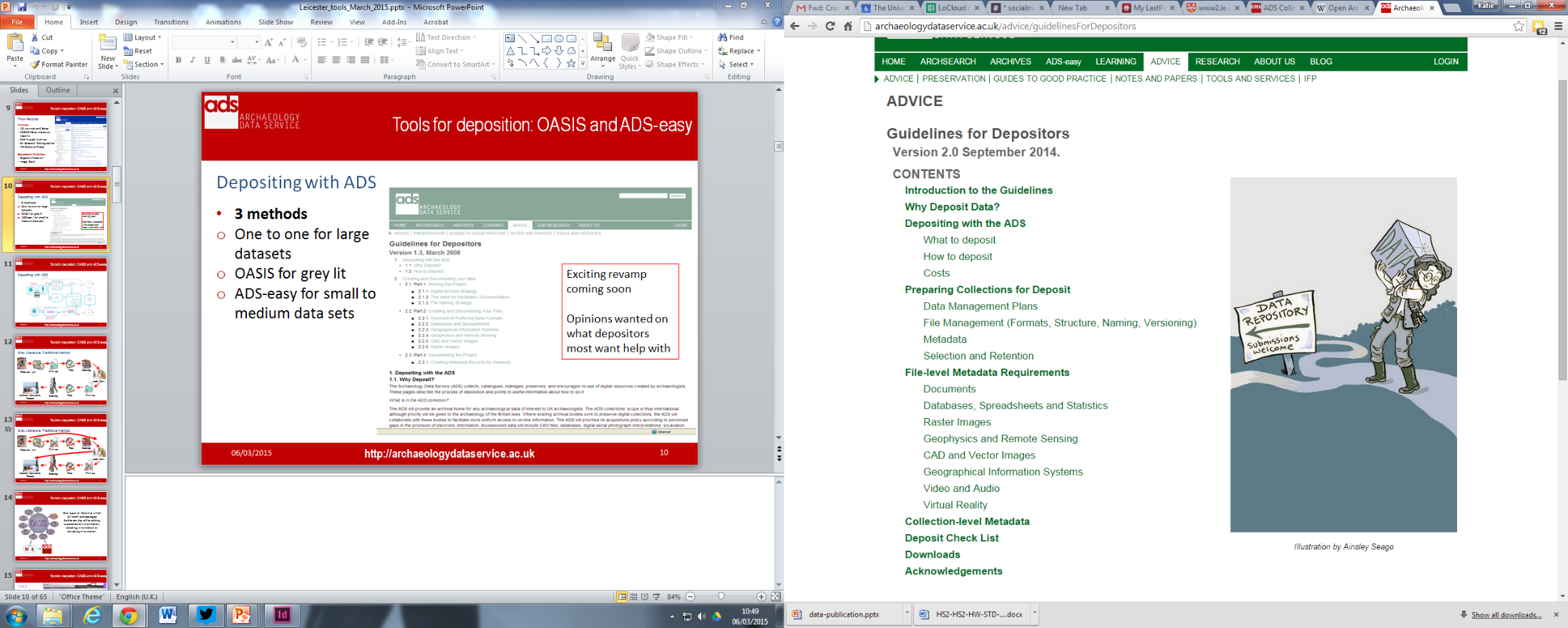 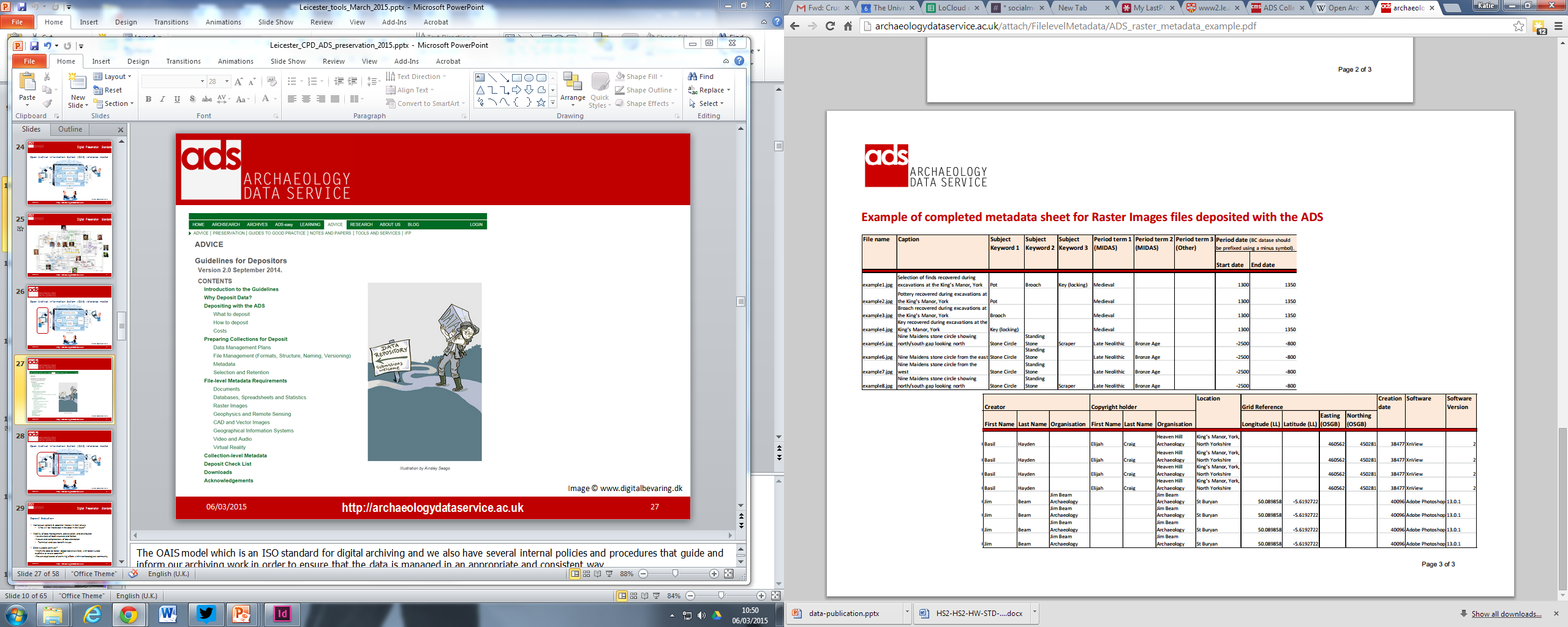 27
http://archaeologydataservice.ac.uk
20/09/2019
20/09/2019
27
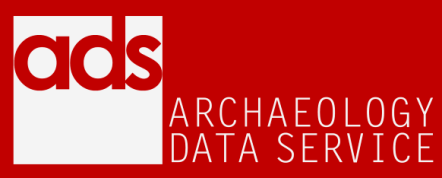 Deposition: 
costing, best practice and practical advice
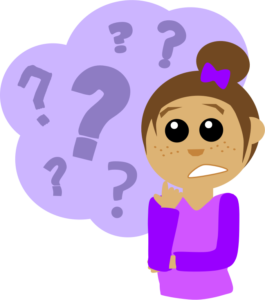 Questions, comments and discussion about best practice?
Images: OpenClipArt.org
28
http://archaeologydataservice.ac.uk
20/09/2019
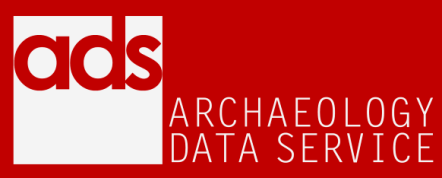 Deposition: 
costing, best practice and practical advice
Depositing: Using ADS-easy: a practical guide.
30
http://archaeologydataservice.ac.uk
20/09/2019
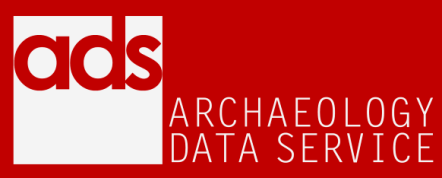 Deposition: 
costing, best practice and practical advice
Depositing: Using ADS-easy: a practical guide.
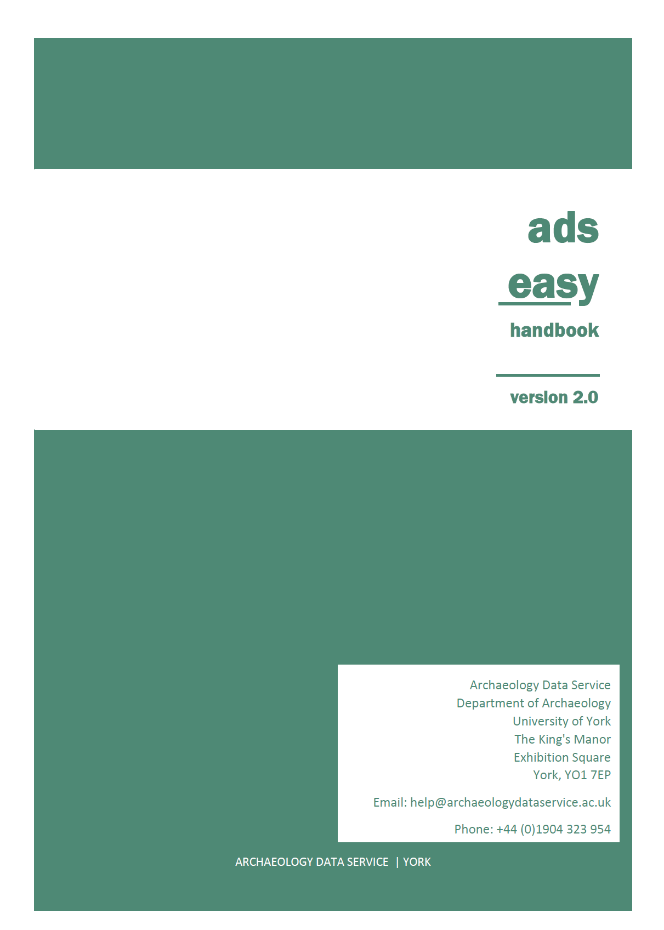 The ADS-easy 2.0 Handbook provides detailed guidance on using ADS-easy and also includes information on OASIS Images
 
You can download it from the Workshop page on the ADS website: https://archaeologydataservice.ac.uk/learning/DevonWorkshop2019.xhtml

Please let us know if you are having problems using the system via the ADS helpdesk
help@archaeologydataservice.ac.uk, or
https://archaeologydataservice.ac.uk/about/contact.xhtml
31
http://archaeologydataservice.ac.uk
20/09/2019
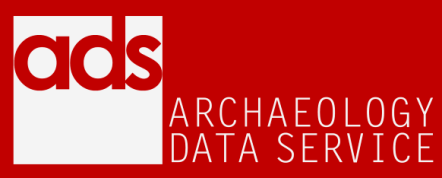 Deposition: 
costing, best practice and practical advice
Exercise (Therapy session): Split into groups (5-6 people) and discuss your experiences in depositing data, particularly the use of 
ADS-easy/OASIS Images.

What works and didn’t work?
What do you like and don’t you like?
Are their any common problems or issues?

Outcome 1: Each group to create lists of good/bad points (20 mins)
Outcome 2: From the lists produced, identify two/three of you ‘best’/’worst’ points (5 mins)
Report best/worst things back to the room
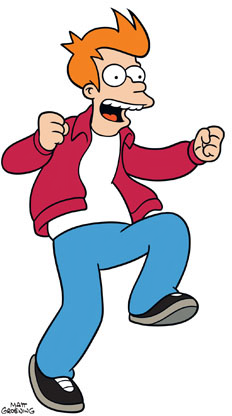 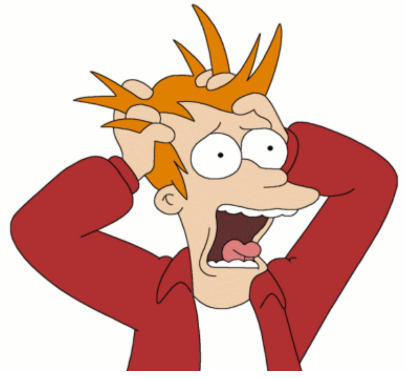 Image: ©PNGImages
Image: ©Ginger’s Blog
32
http://archaeologydataservice.ac.uk
20/09/2019
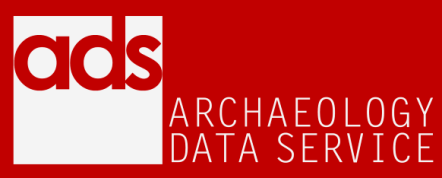 Deposition: 
costing, best practice and practical advice
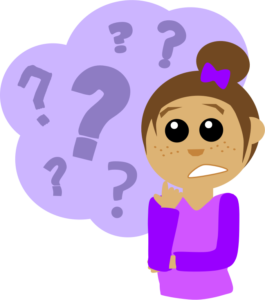 Specific questions, comments and discussion about ADS-easy?

Have you got any ‘top tips’?
Images: OpenClipArt.org
33
http://archaeologydataservice.ac.uk
20/09/2019
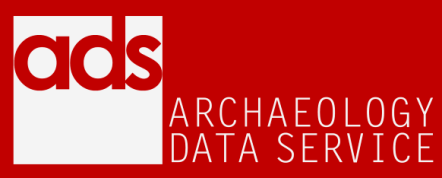 Deposition: 
costing, best practice and practical advice
The future: the development of OASIS.
35
http://archaeologydataservice.ac.uk
20/09/2019
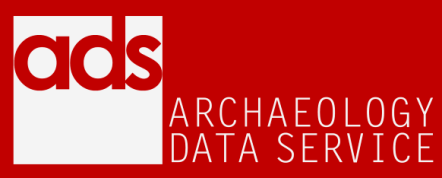 Deposition: 
costing, best practice and practical advice
The future: redevelopment of OASIS
HERALD (Historic Environment Research Archives, Links and Data) is the name given to the redevelopment of the OASIS…
rebuilt to accommodate a wider range of workflows for users – continued support for current users, and also support the maritime environment, museums & archives, buildings, geophysics, etc.
support for wider range of workflows for HER’s - review not validation to expedite the transfer of reports into the public domain
more up-to-date technology (e.g. semantic interoperability, GIS)
technical improvements to improve use
records always open, use of versioning

See HERALD webpage (https://oasis.ac.uk/pages/wiki/HERALD) for more information
36
http://archaeologydataservice.ac.uk
20/09/2019
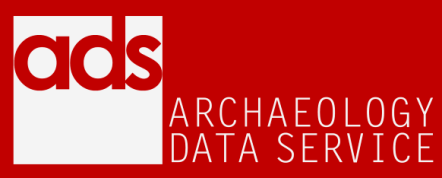 Deposition: 
costing, best practice and practical advice
The future: redevelopment of OASIS - HIAS
not happening in isolation
funding from Historic England is as a distinct Work Package (Collecting + Validating) within their Heritage Information Access Strategy (HIAS) https://historicengland.org.uk/research/support-and-collaboration/heritage-information-access-strategy/
Additional funding from HES as part of reporting to DES
Ongoing talks with DoE NI (use of the form) and RCAHMW/Welsh Trusts (sharing metadata)
37
http://archaeologydataservice.ac.uk
20/09/2019
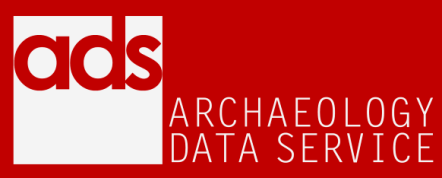 Database and Java framework
Deposition: 
costing, best practice and practical advice
Pre-Alpha testing in Autumn 2018
The future: redevelopment of OASIS - Timescales
Alpha testing Spring 2019
New form available in beta March 2020
38
http://archaeologydataservice.ac.uk
20/09/2019
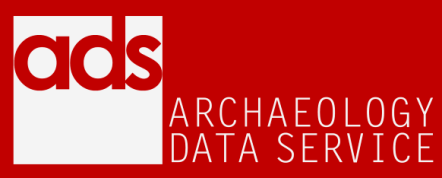 Deposition: 
costing, best practice and practical advice
The future: redevelopment of OASIS – Where are we?
a new database is in place
Java application (i.e. the form in place)
workflows mapped (i.e. what happens when!)
mapping to existing heritage thesauri completed
migration of data from old to new database completed
basic form in place
39
http://archaeologydataservice.ac.uk
20/09/2019
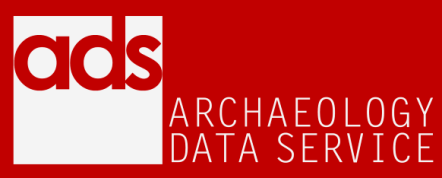 Deposition: 
costing, best practice and practical advice
The future: redevelopment of OASIS – Going pretty well?
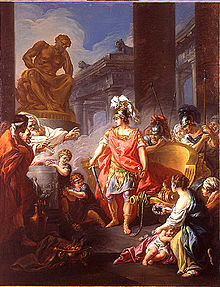 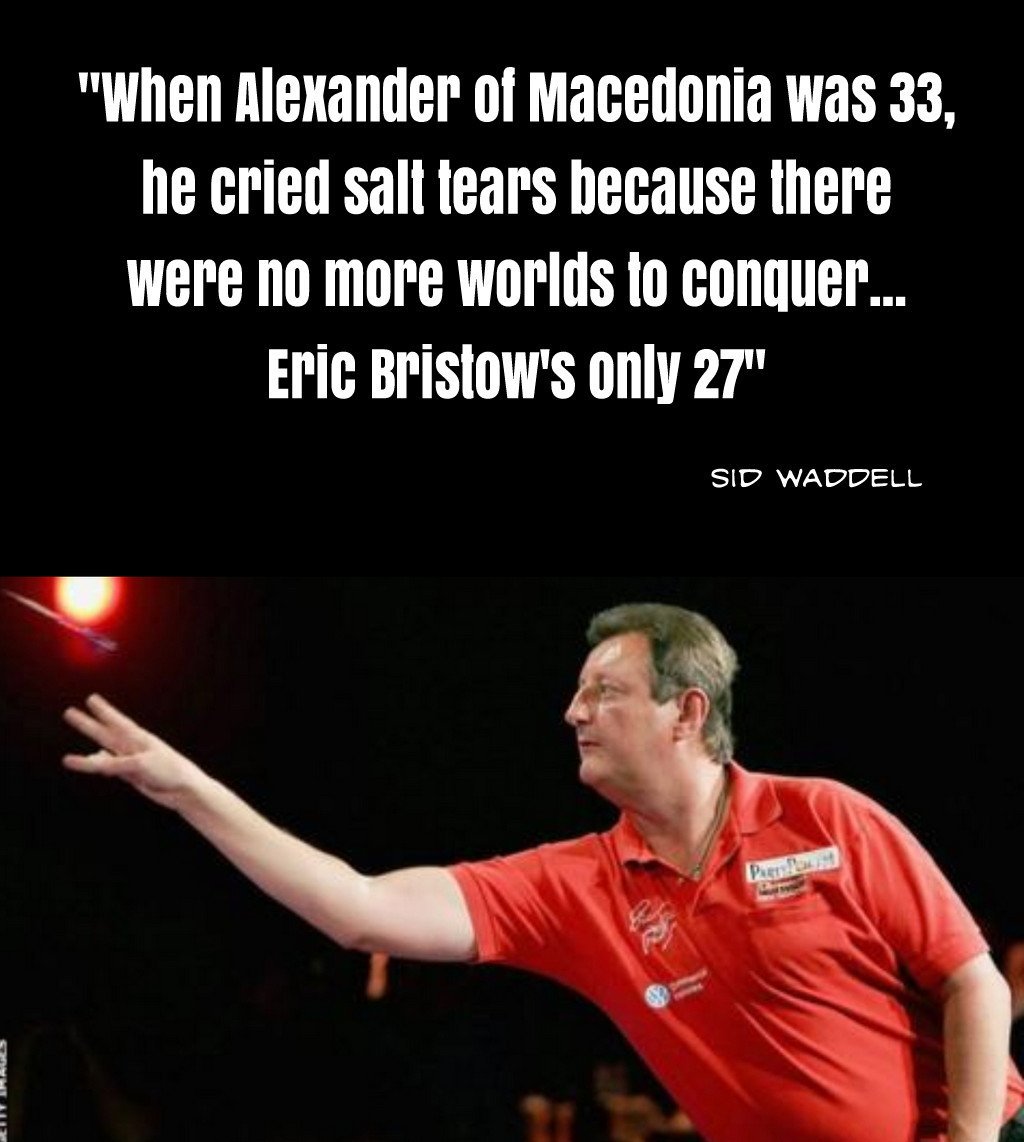 40
http://archaeologydataservice.ac.uk
20/09/2019
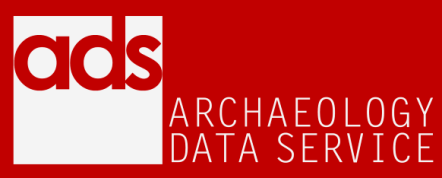 Deposition: 
costing, best practice and practical advice
The future: redevelopment of OASIS
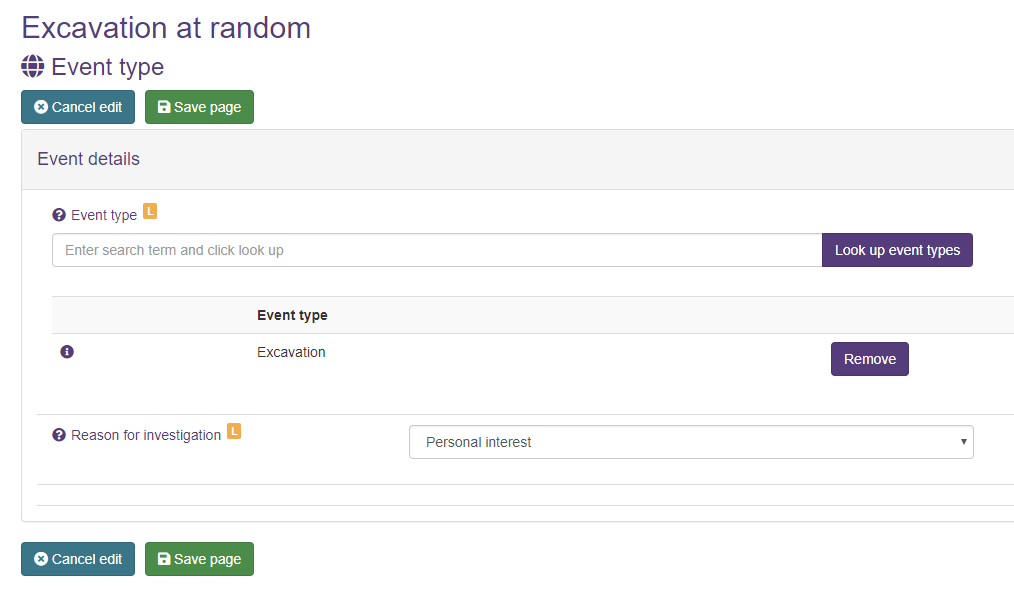 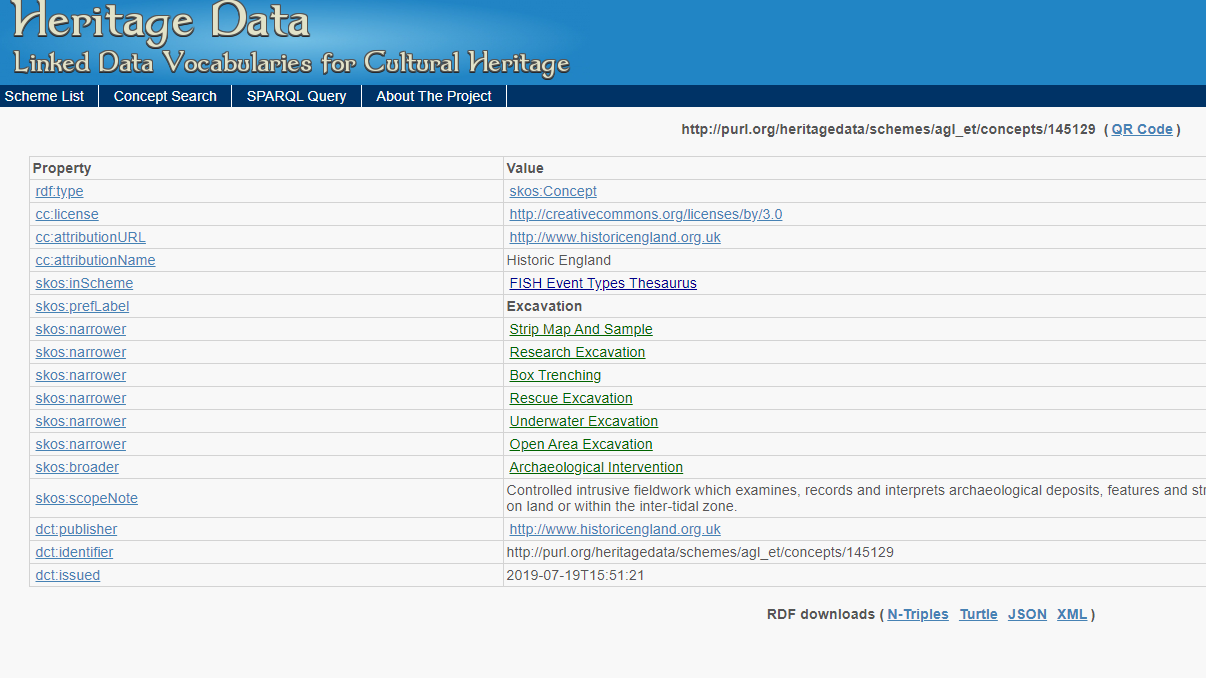 41
http://archaeologydataservice.ac.uk
20/09/2019
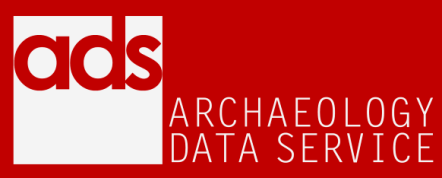 Deposition: 
costing, best practice and practical advice
The future: redevelopment of OASIS
OS admin area
HER area
Research Framework
Museums
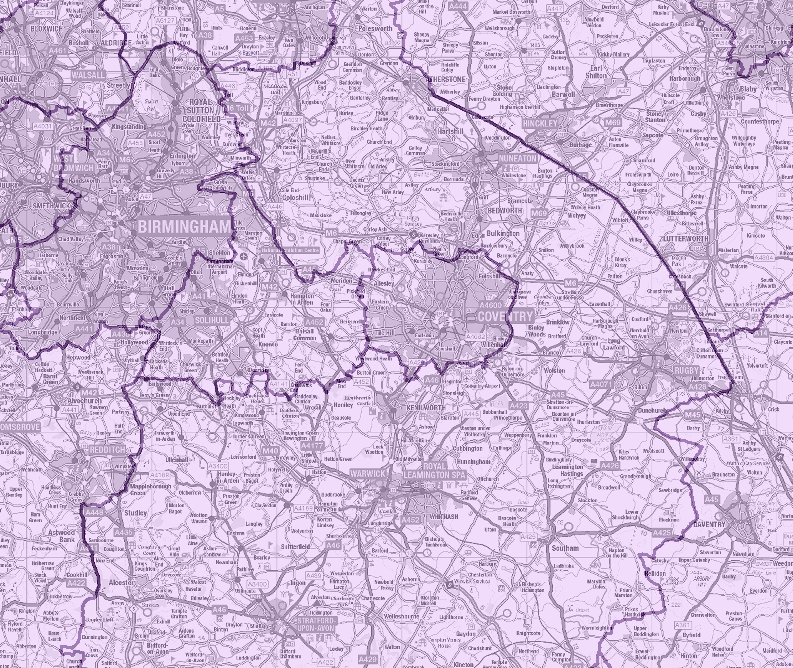 42
http://archaeologydataservice.ac.uk
20/09/2019
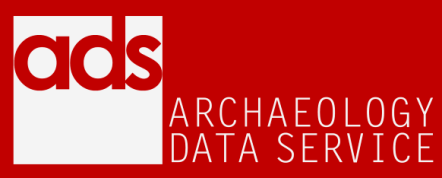 Deposition: 
costing, best practice and practical advice
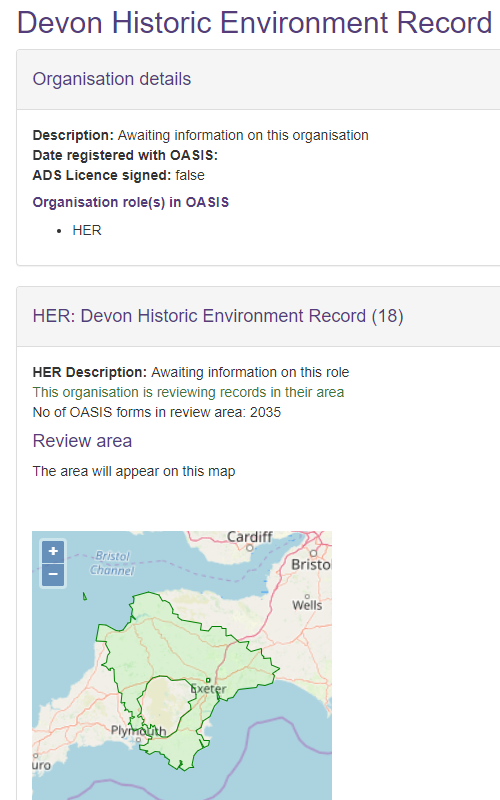 The future: redevelopment of OASIS
43
http://archaeologydataservice.ac.uk
20/09/2019
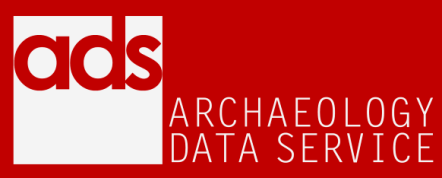 Deposition: 
costing, best practice and practical advice
The future: redevelopment of OASIS
HERALD web site: http://oasis.ac.uk/pages/wiki/HERALD
Subscribe to the OASIS Blog: http://archaeologydataservice.ac.uk/blog/oasis
Contact HERALD: herald@ads.ac.uk
Twitter: @oasis_data
44
http://archaeologydataservice.ac.uk
20/09/2019
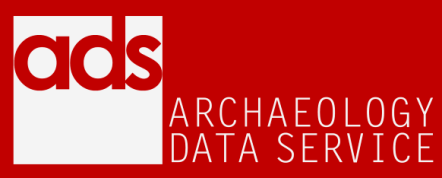 Deposition: 
costing, best practice and practical advice
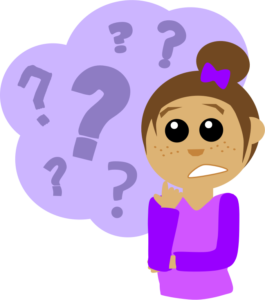 Any questions?
Images: OpenClipArt.org
45
http://archaeologydataservice.ac.uk
20/09/2019
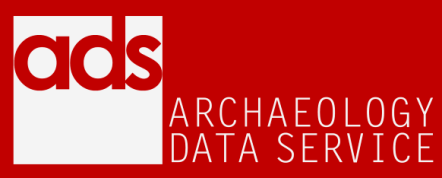 Deposition: 
costing, best practice and practical advice
Thank You!

Further information
 http://archaeologydataservice.ac.uk
46
http://archaeologydataservice.ac.uk
20/09/2019